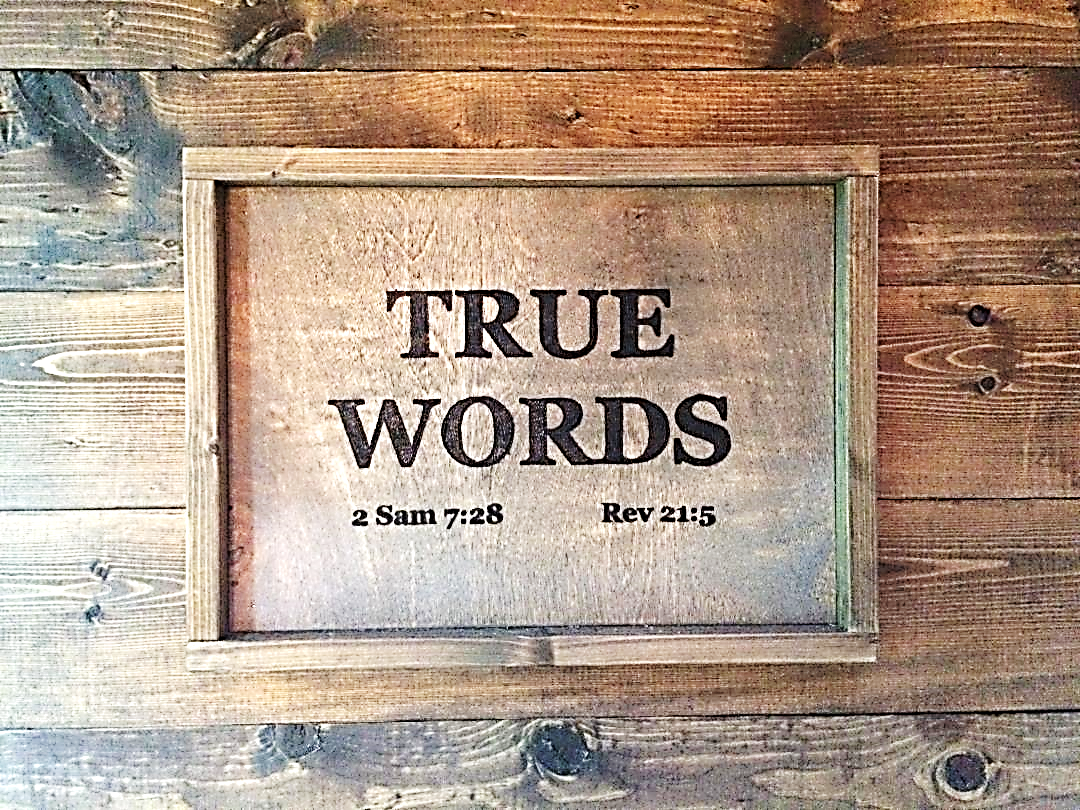 SERMON TITLE
Proverbs Chapter 21
Proverbs 21:1   The king's heart is in the hand of the LORD, as the rivers of water: he turneth it whithersoever he will.
True Words Christian Church
Proverbs 16:1   The preparations of the heart in man, and the answer of the tongue, is from the LORD.
True Words Christian Church
Proverbs 16:9   A man's heart deviseth his way: but the LORD directeth his steps.
True Words Christian Church
Proverbs 20:24   Man's goings are of the LORD; how can a man then understand his own way?
True Words Christian Church
Psalm 23:3   He restoreth my soul: he leadeth me in the paths of righteousness for his name's sake.
True Words Christian Church
Proverbs 21:2   Every way of a man is right in his own eyes: but the LORD pondereth the hearts.
True Words Christian Church
Proverbs 21:3   To do justice and judgment is more acceptable to the LORD than sacrifice.
True Words Christian Church
1 Samuel 15:22   And Samuel said, Hath the LORD as great delight in burnt offerings and sacrifices, as in obeying the voice of the LORD? Behold, to obey is better than sacrifice, and to hearken than the fat of rams.
True Words Christian Church
Jeremiah 7:21-23   Thus saith the LORD of hosts, the God of Israel; Put your burnt offerings unto your sacrifices, and eat flesh.  22 For I spake not unto your fathers, nor commanded them in the day that I brought them out of the land of Egypt, concerning burnt offerings or sacrifices:  23 But this thing commanded I them, saying, Obey my voice, and I will be your God, and ye shall be my people: and walk ye in all the ways that I have commanded you, that it may be well unto you.
True Words Christian Church
Hosea 6:4-6   O Ephraim, what shall I do unto thee? O Judah, what shall I do unto thee? for your goodness is as a morning cloud, and as the early dew it goeth away.  5 Therefore have I hewed them by the prophets; I have slain them by the words of my mouth: and thy judgments are as the light that goeth forth.  6 For I desired mercy, and not sacrifice; and the knowledge of God more than burnt offerings.
True Words Christian Church
Micah 6:6-8   Wherewith shall I come before the LORD, and bow myself before the high God? shall I come before him with burnt offerings, with calves of a year old?  7 Will the LORD be pleased with thousands of rams, or with ten thousands of rivers of oil? shall I give my firstborn for my transgression, the fruit of my body for the sin of my soul?  8 He hath shewed thee, O man, what is good; and what doth the LORD require of thee, but to do justly, and to love mercy, and to walk humbly with thy God?
True Words Christian Church
Mark 12:33   And to love him with all the heart, and with all the understanding, and with all the soul, and with all the strength, and to love his neighbour as himself, is more than all whole burnt offerings and sacrifices.
True Words Christian Church
Proverbs 21:4   An high look, and a proud heart, and the plowing of the wicked, is sin.
True Words Christian Church
Proverbs 30:12-13   There is a generation that are pure in their own eyes, and yet is not washed from their filthiness.  13 There is a generation, O how lofty are their eyes! and their eyelids are lifted up.
True Words Christian Church
Isaiah 2:17   And the loftiness of man shall be bowed down, and the haughtiness of men shall be made low: and the LORD alone shall be exalted in that day.
True Words Christian Church
1 Peter 5:5   Likewise, ye younger, submit yourselves unto the elder. Yea, all of you be subject one to another, and be clothed with humility: for God resisteth the proud, and giveth grace to the humble.
True Words Christian Church
Proverbs 21:5   The thoughts of the diligent tend only to plenteousness; but of every one that is hasty only to want.
True Words Christian Church
1 Thessalonians 4:10-11   And indeed ye do it toward all the brethren which are in all Macedonia: but we beseech you, brethren, that ye increase more and more;  11 And that ye study to be quiet, and to do your own business, and to work with your own hands, as we commanded you;
True Words Christian Church
Proverbs 21:6   The getting of treasures by a lying tongue is a vanity tossed to and fro of them that seek death.
True Words Christian Church
Jeremiah 17:11   As the partridge sitteth on eggs, and hatcheth them not; so he that getteth riches, and not by right, shall leave them in the midst of his days, and at his end shall be a fool.
True Words Christian Church
Proverbs 10:2   Treasures of wickedness profit nothing: but righteousness delivereth from death.
True Words Christian Church
Proverbs 13:11   Wealth gotten by vanity shall be diminished: but he that gathereth by labour shall increase.
True Words Christian Church
Proverbs 30:8-9   Remove far from me vanity and lies: give me neither poverty nor riches; feed me with food convenient for me:  9 Lest I be full, and deny thee, and say, Who is the LORD? or lest I be poor, and steal, and take the name of my God in vain.
True Words Christian Church
1 Timothy 6:8-9   And having food and raiment let us be therewith content.  9 But they that will be rich fall into temptation and a snare, and into many foolish and hurtful lusts, which drown men in destruction and perdition.
True Words Christian Church
Proverbs 21:7   The robbery of the wicked shall destroy them; because they refuse to do judgment.
True Words Christian Church
Proverbs 21:8   The way of man is froward and strange: but as for the pure, his work is right.
True Words Christian Church
Proverbs 21:9   It is better to dwell in a corner of the housetop, than with a brawling woman in a wide house.
True Words Christian Church
Ephesians 5:22   Wives, submit yourselves unto your own husbands, as unto the Lord.
True Words Christian Church
Colossians 3:18   Wives, submit yourselves unto your own husbands, as it is fit in the Lord.
True Words Christian Church
Proverbs 21:10   The soul of the wicked desireth evil: his neighbour findeth no favour in his eyes.
True Words Christian Church
Proverbs 21:11   When the scorner is punished, the simple is made wise: and when the wise is instructed, he receiveth knowledge.
True Words Christian Church
John 3:36   He that believeth on the Son hath everlasting life: and he that believeth not the Son shall not see life; but the wrath of God abideth on him.
True Words Christian Church
Matthew 10:28   And fear not them which kill the body, but are not able to kill the soul: but rather fear him which is able to destroy both soul and body in hell.
True Words Christian Church
Proverbs 21:12   The righteous man wisely considereth the house of the wicked: but God overthroweth the wicked for their wickedness.
True Words Christian Church
1 Timothy 5:8   But if any provide not for his own, and specially for those of his own house, he hath denied the faith, and is worse than an infidel.
True Words Christian Church
Matthew 7:15-17   Beware of false prophets, which come to you in sheep's clothing, but inwardly they are ravening wolves.  16 Ye shall know them by their fruits. Do men gather grapes of thorns, or figs of thistles?  17 Even so every good tree bringeth forth good fruit; but a corrupt tree bringeth forth evil fruit.
True Words Christian Church
Proverbs 21:13   Whoso stoppeth his ears at the cry of the poor, he also shall cry himself, but shall not be heard.
True Words Christian Church
Proverbs 28:27   He that giveth unto the poor shall not lack: but he that hideth his eyes shall have many a curse.
True Words Christian Church
Deuteronomy 15:11   For the poor shall never cease out of the land: therefore I command thee, saying, Thou shalt open thine hand wide unto thy brother, to thy poor, and to thy needy, in thy land.
True Words Christian Church
James 2:15-16   If a brother or sister be naked, and destitute of daily food,  16 And one of you say unto them, Depart in peace, be ye warmed and filled; notwithstanding ye give them not those things which are needful to the body; what doth it profit?
True Words Christian Church
Proverbs 21:14   A gift in secret pacifieth anger: and a reward in the bosom strong wrath.
True Words Christian Church
Proverbs 21:15   It is joy to the just to do judgment: but destruction shall be to the workers of iniquity.
True Words Christian Church
Proverbs 21:16   The man that wandereth out of the way of understanding shall remain in the congregation of the dead.
True Words Christian Church
Proverbs 21:17   He that loveth pleasure shall be a poor man: he that loveth wine and oil shall not be rich.
True Words Christian Church
Proverbs 21:18   The wicked shall be a ransom for the righteous, and the transgressor for the upright.
True Words Christian Church
Proverbs 11:8   The righteous is delivered out of trouble, and the wicked cometh in his stead.
True Words Christian Church
Proverbs 21:19   It is better to dwell in the wilderness, than with a contentious and an angry woman.
True Words Christian Church
Proverbs 21:20   There is treasure to be desired and oil in the dwelling of the wise; but a foolish man spendeth it up.
True Words Christian Church
Proverbs 21:21   He that followeth after righteousness and mercy findeth life, righteousness, and honour.
True Words Christian Church
Proverbs 21:22   A wise man scaleth the city of the mighty, and casteth down the strength of the confidence thereof.
True Words Christian Church
2 Kings 6:14-15   Therefore sent he thither horses, and chariots, and a great host: and they came by night, and compassed the city about.  15 And when the servant of the man of God was risen early, and gone forth, behold, an host compassed the city both with horses and chariots. And his servant said unto him, Alas, my master! how shall we do?
True Words Christian Church
2 Kings 6:16-17   And he answered, Fear not: for they that be with us are more than they that be with them.  17 And Elisha prayed, and said, LORD, I pray thee, open his eyes, that he may see. And the LORD opened the eyes of the young man; and he saw: and, behold, the mountain was full of horses and chariots of fire round about Elisha.
True Words Christian Church
2 Kings 6:18   And when they came down to him, Elisha prayed unto the LORD, and said, Smite this people, I pray thee, with blindness. And he smote them with blindness according to the word of Elisha.
True Words Christian Church
Proverbs 21:23   Whoso keepeth his mouth and his tongue keepeth his soul from troubles.
True Words Christian Church
Proverbs 21:24   Proud and haughty scorner is his name, who dealeth in proud wrath.
True Words Christian Church
Proverbs 21:25   The desire of the slothful killeth him; for his hands refuse to labour.
True Words Christian Church
Proverbs 26:16   The sluggard is wiser in his own conceit than seven men that can render a reason.
True Words Christian Church
Proverbs 21:26   He coveteth greedily all the day long: but the righteous giveth and spareth not.
True Words Christian Church
Proverbs 21:27   The sacrifice of the wicked is abomination: how much more, when he bringeth it with a wicked mind?
True Words Christian Church
Proverbs 21:28   A false witness shall perish: but the man that heareth speaketh constantly.
True Words Christian Church
Proverbs 21:29   A wicked man hardeneth his face: but as for the upright, he directeth his way.
True Words Christian Church
Proverbs 21:30   There is no wisdom nor understanding nor counsel against the LORD.
True Words Christian Church
John 6:47   Verily, verily, I say unto you, He that believeth on me hath everlasting life.
True Words Christian Church
John 11:25-27   Jesus said unto her, I am the resurrection, and the life: he that believeth in me, though he were dead, yet shall he live:  26 And whosoever liveth and believeth in me shall never die. Believest thou this?  27 She saith unto him, Yea, Lord: I believe that thou art the Christ, the Son of God, which should come into the world.
True Words Christian Church
Proverbs 21:31   The horse is prepared against the day of battle: but safety is of the LORD.
True Words Christian Church
Isaiah 31:1   Woe to them that go down to Egypt for help; and stay on horses, and trust in chariots, because they are many; and in horsemen, because they are very strong; but they look not unto the Holy One of Israel, neither seek the LORD!
True Words Christian Church
Psalm 20:7   Some trust in chariots, and some in horses: but we will remember the name of the LORD our God.
True Words Christian Church